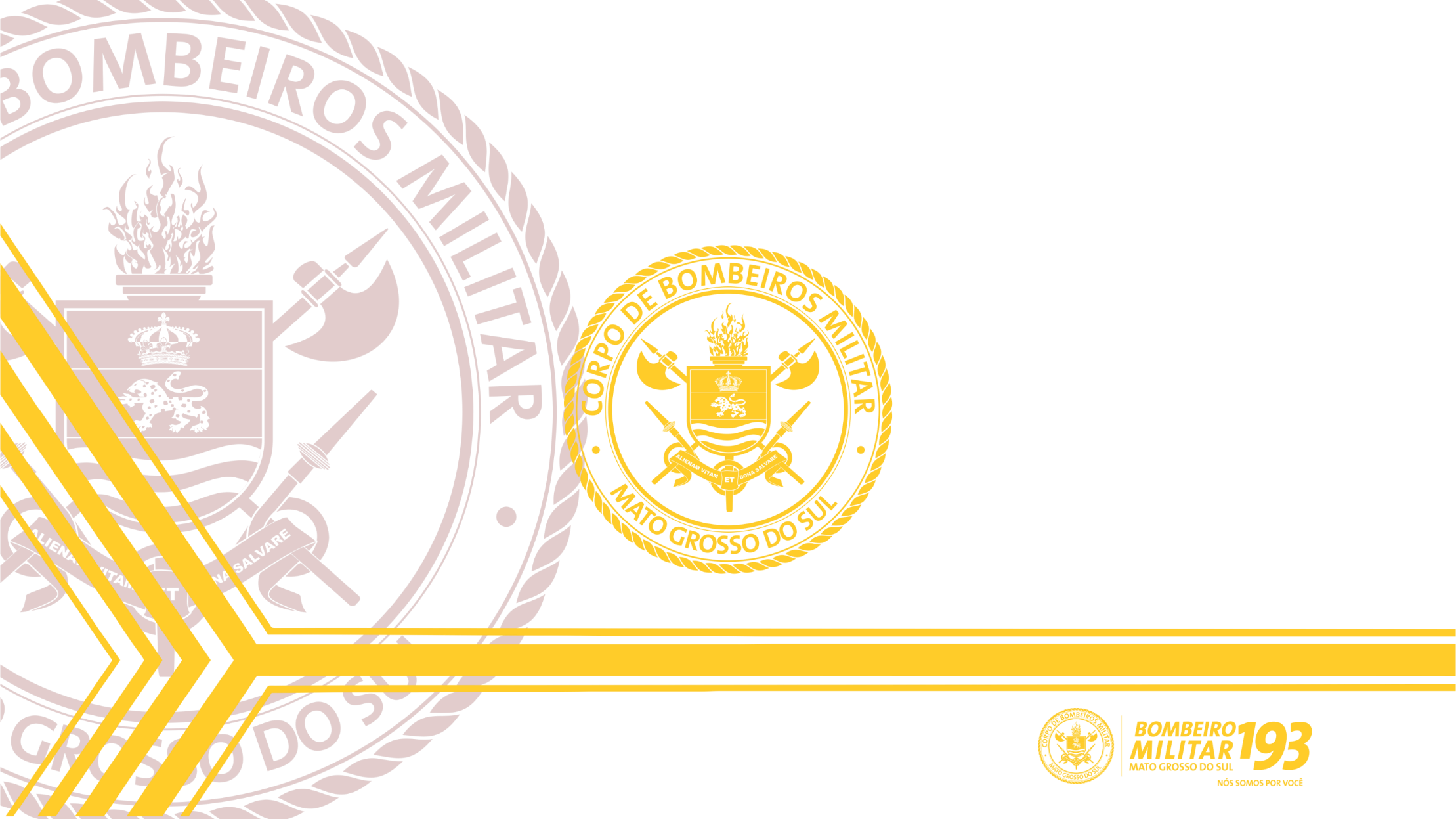 OPERAÇÃO PANTANAL II/2020
TC QOBM Waldemir MOREIRA Júnior
Chefe do Centro de Proteção Ambiental/CBMMS
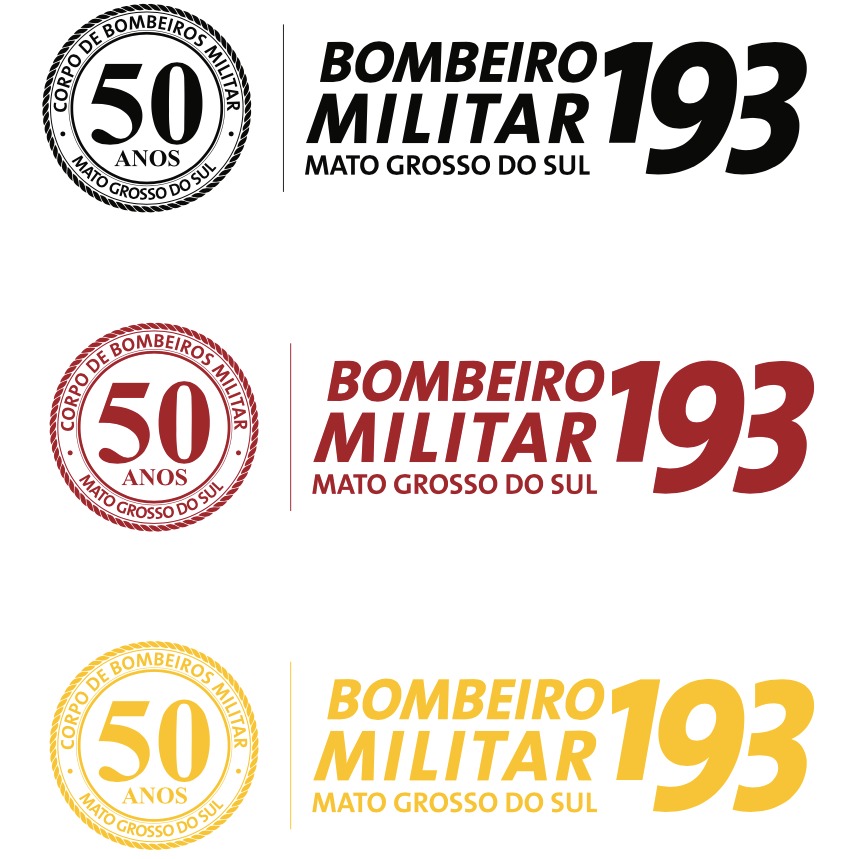 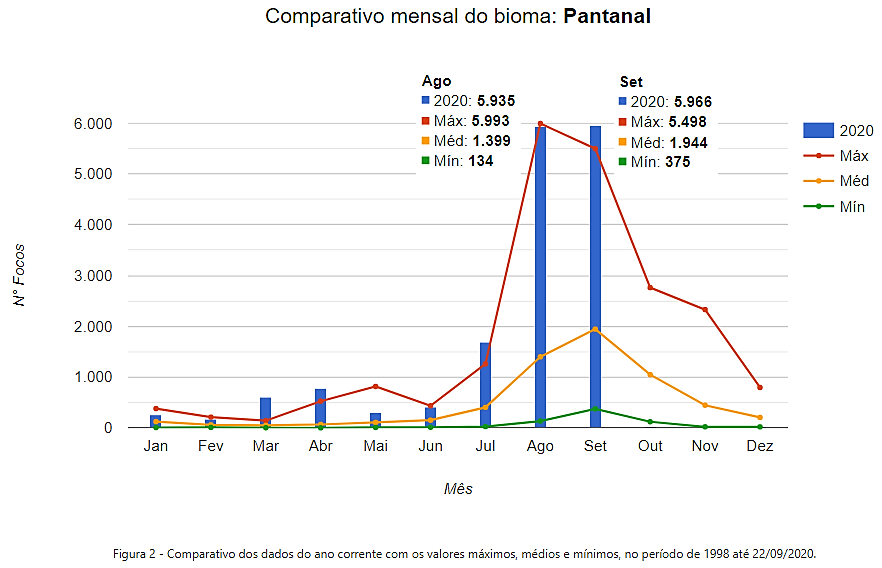 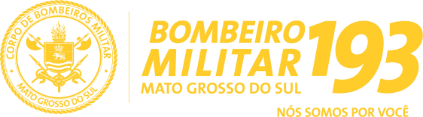 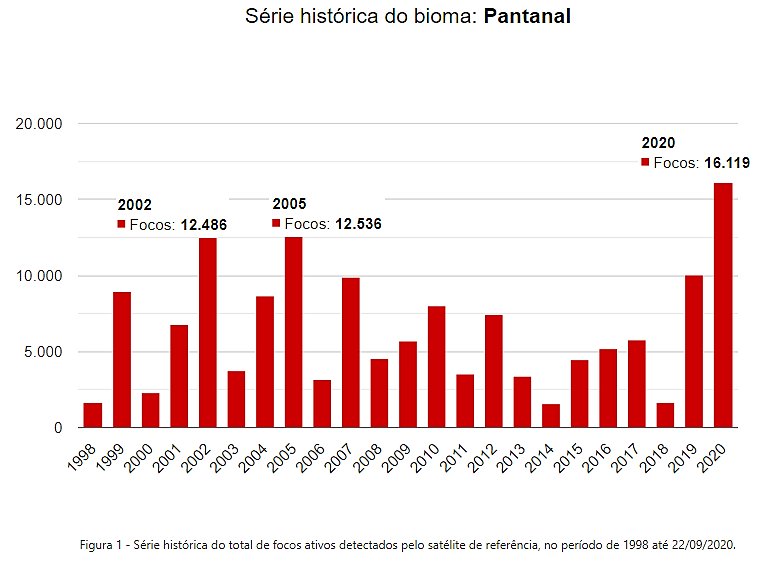 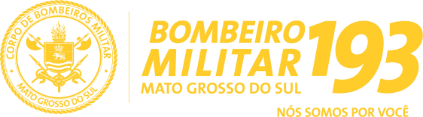 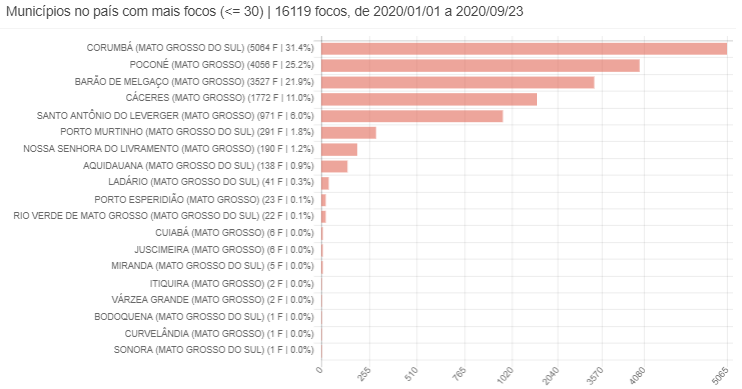 97,30 %
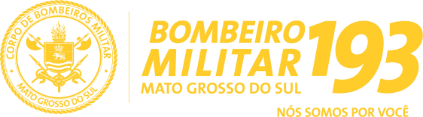 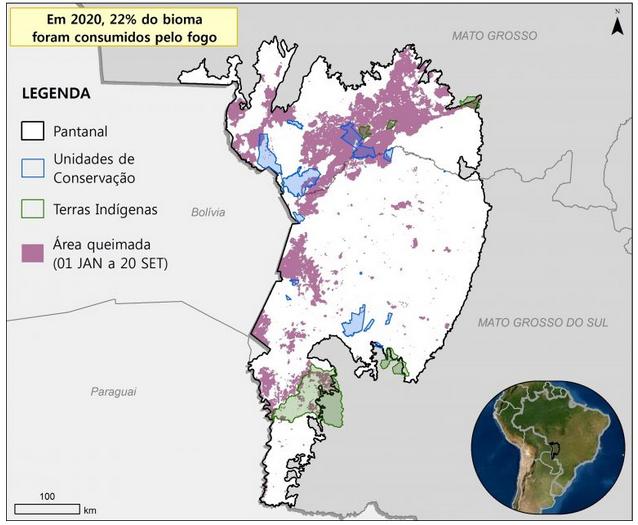 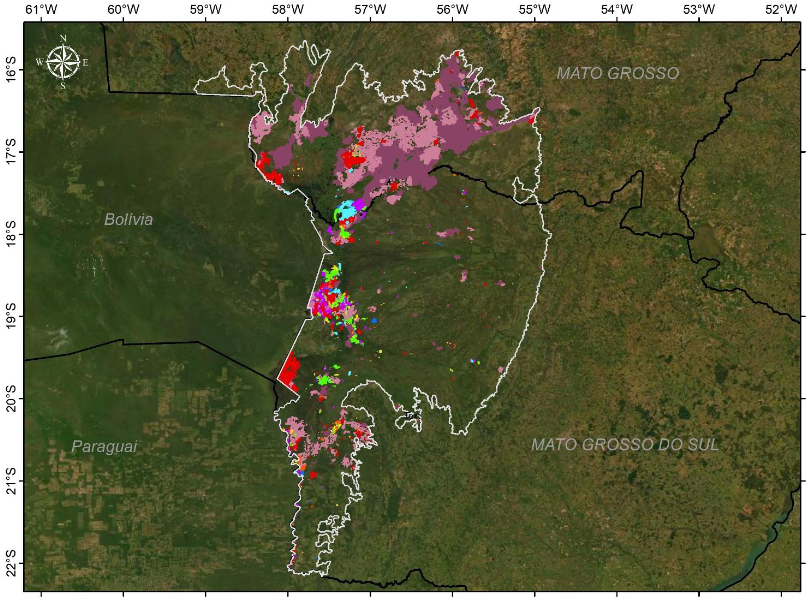 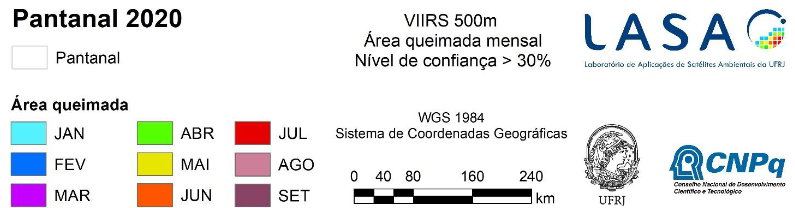 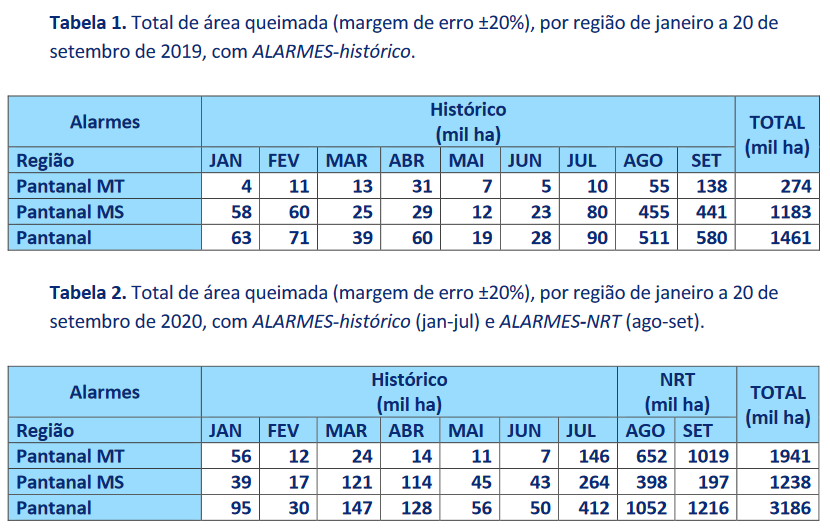 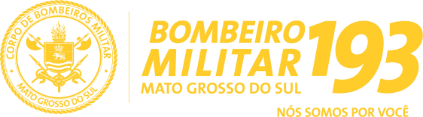 TERRAS INDÍGENAS
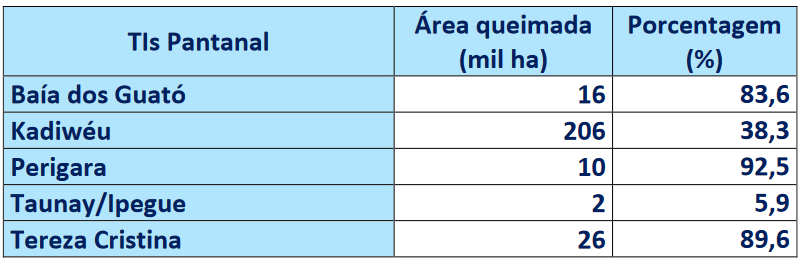 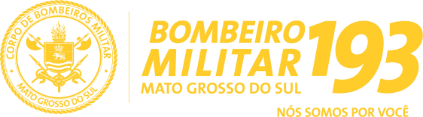 UNIDADES DE CONSERVAÇÃO
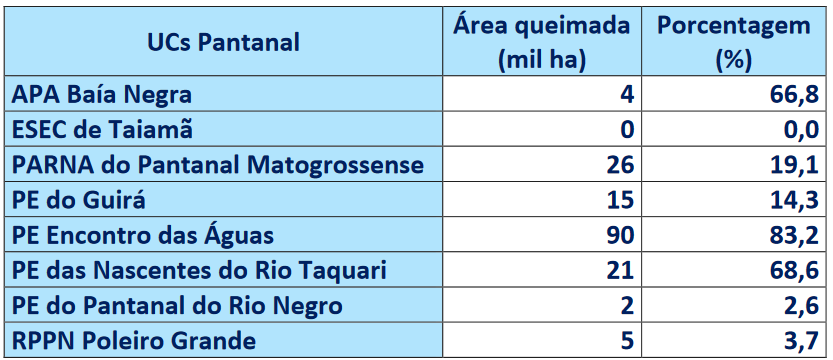 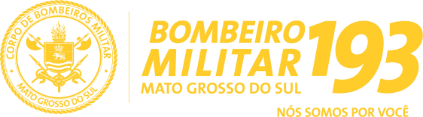 Operação Parque do Taquari
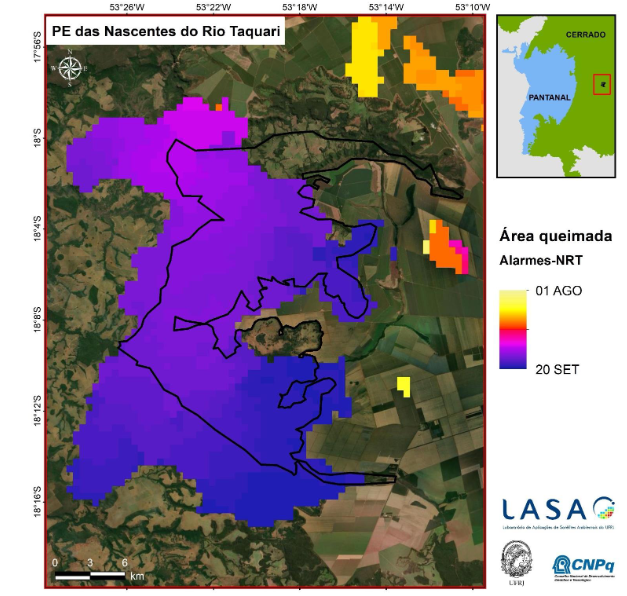 21MIL ha
68,6 %
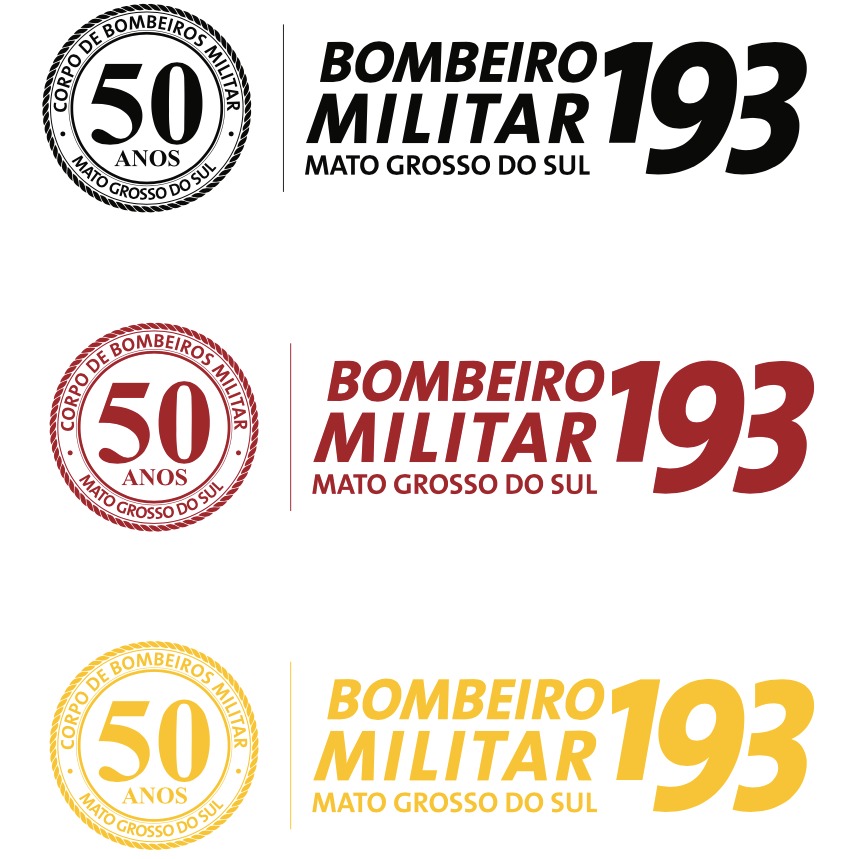 Operações em Andamento
25 de setembro de 2020
Operação Parque do Taquari
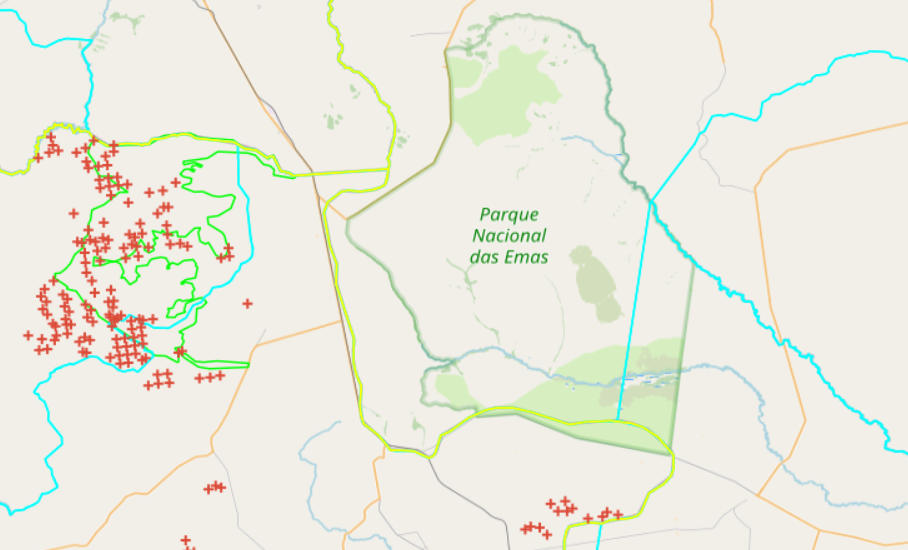 BIOMA: Cerrado
48 pessoas
CBMMS
CBMPR
ICMBio
PMMG
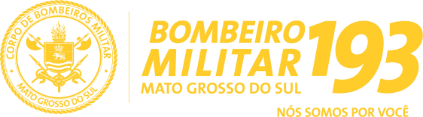 Op. Parque da Ilha Grande
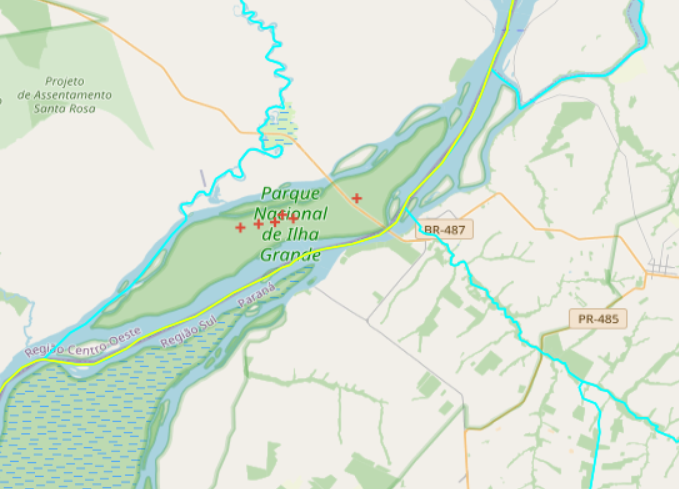 BIOMA: Mata Atlântica
23 pessoas
CBMMS
ICMBio
PMPR
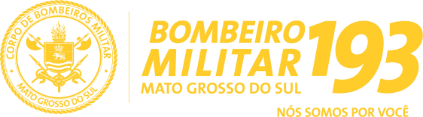 Op. Pantanal II
Serra do Amolar
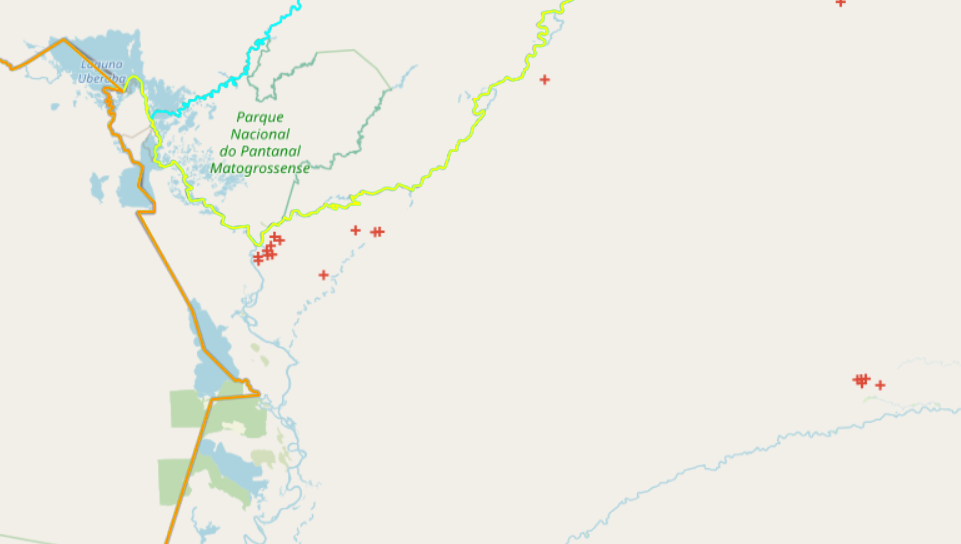 BIOMA: Pantanal
275 pessoas
Marinha do Brasil
CBMMS
CBMPR
ICMBio
Prevfogo
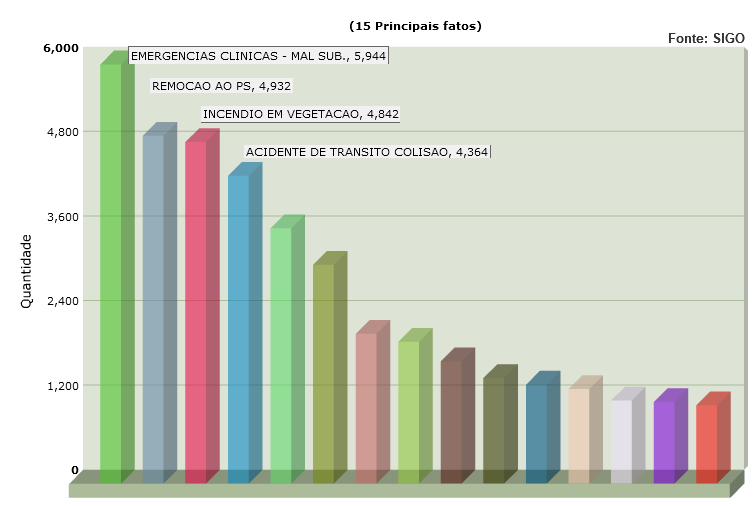 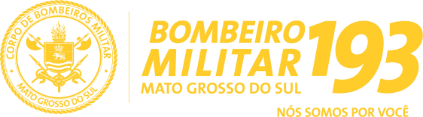 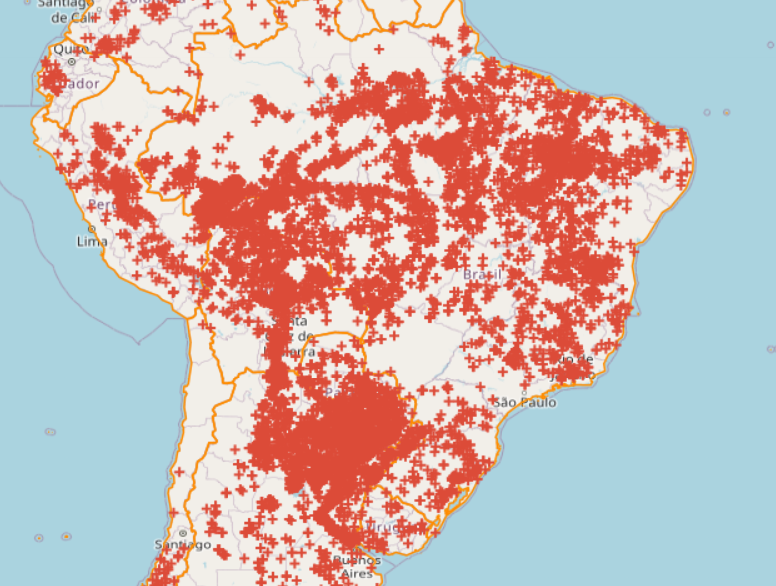 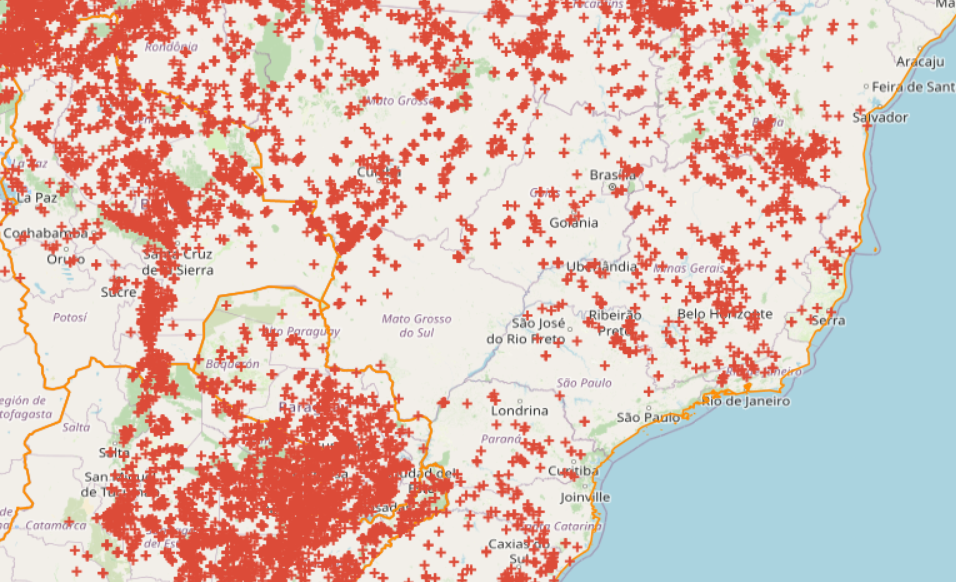 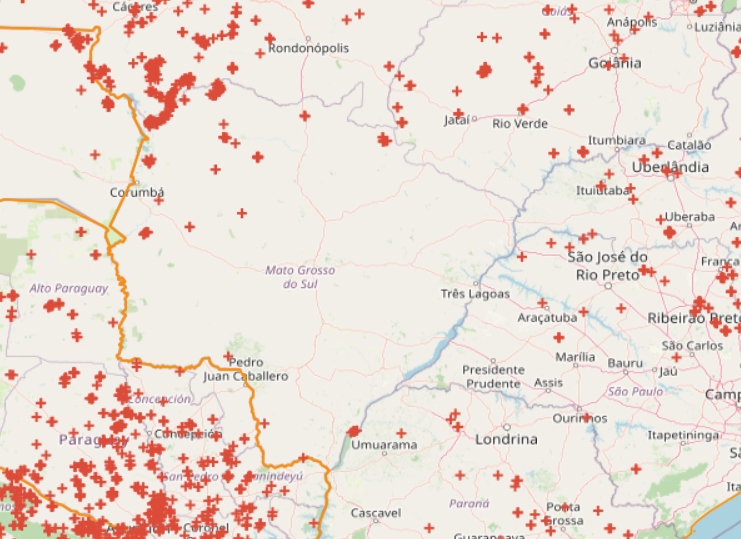 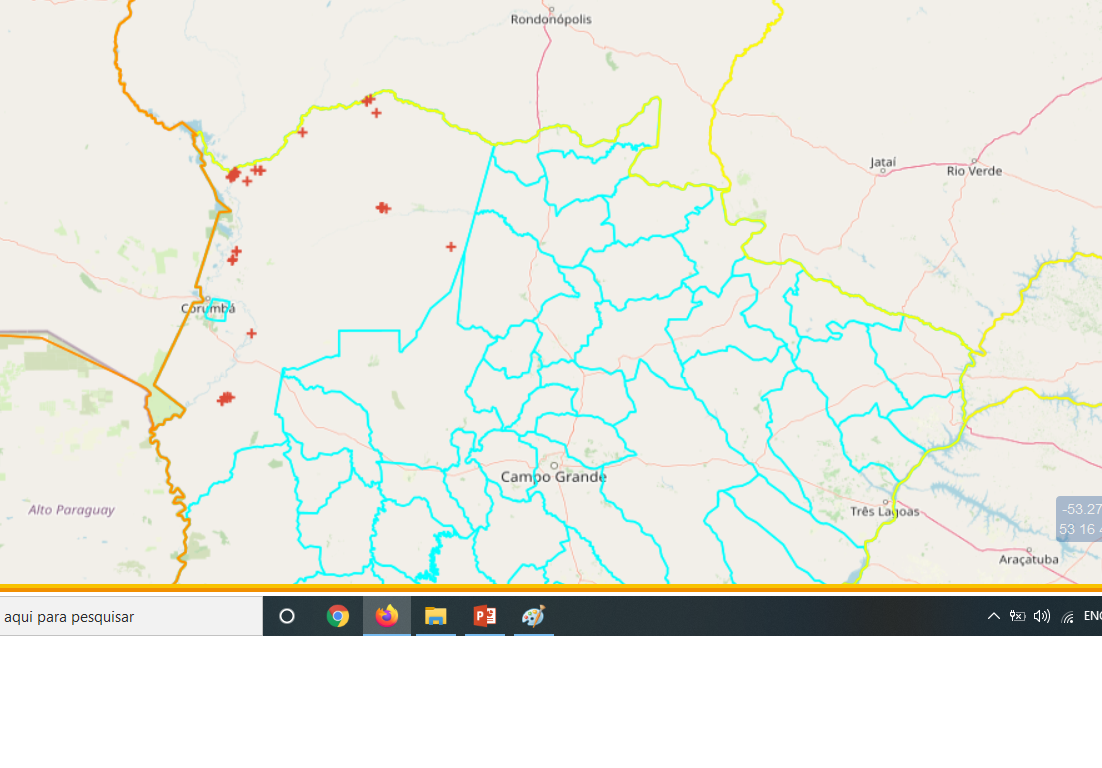 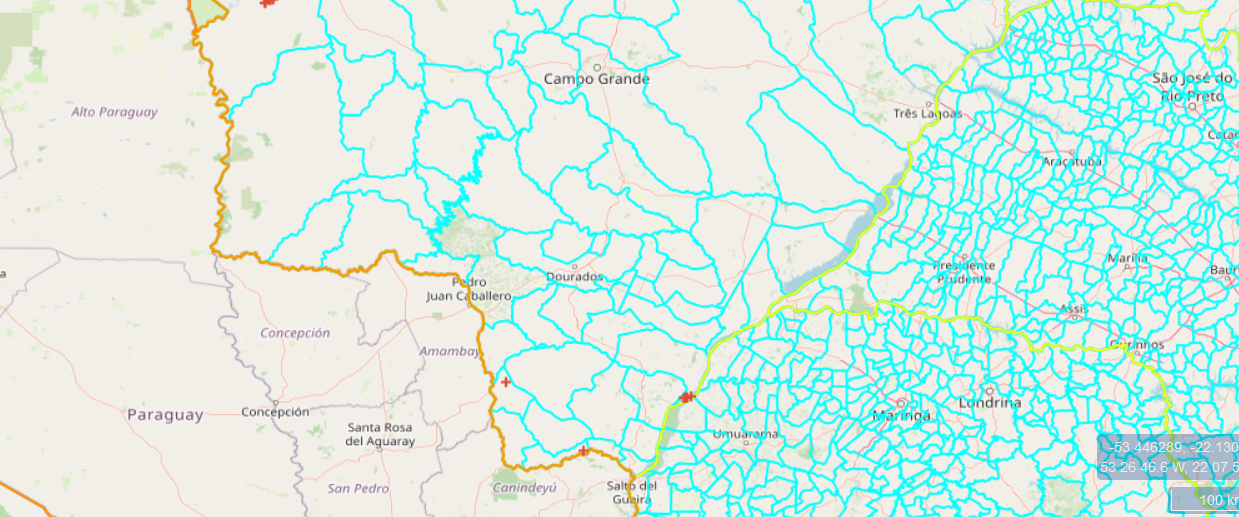 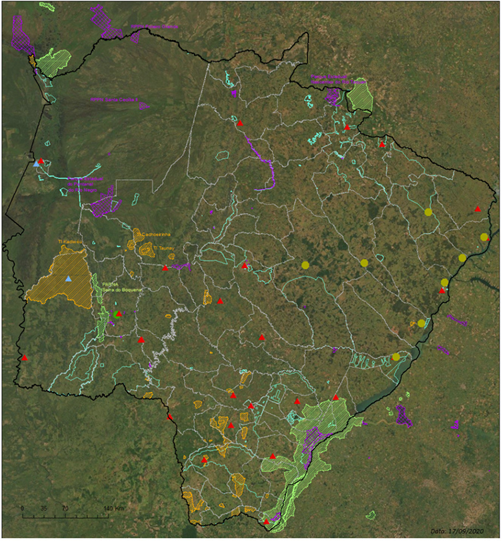 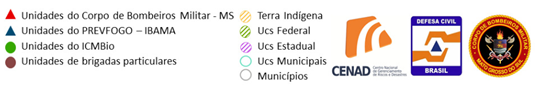 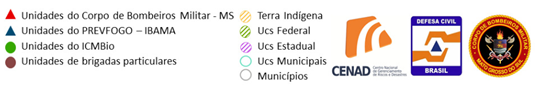 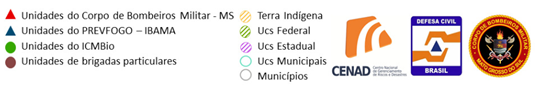 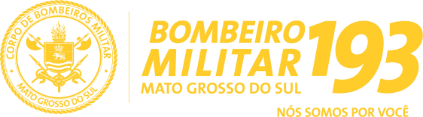 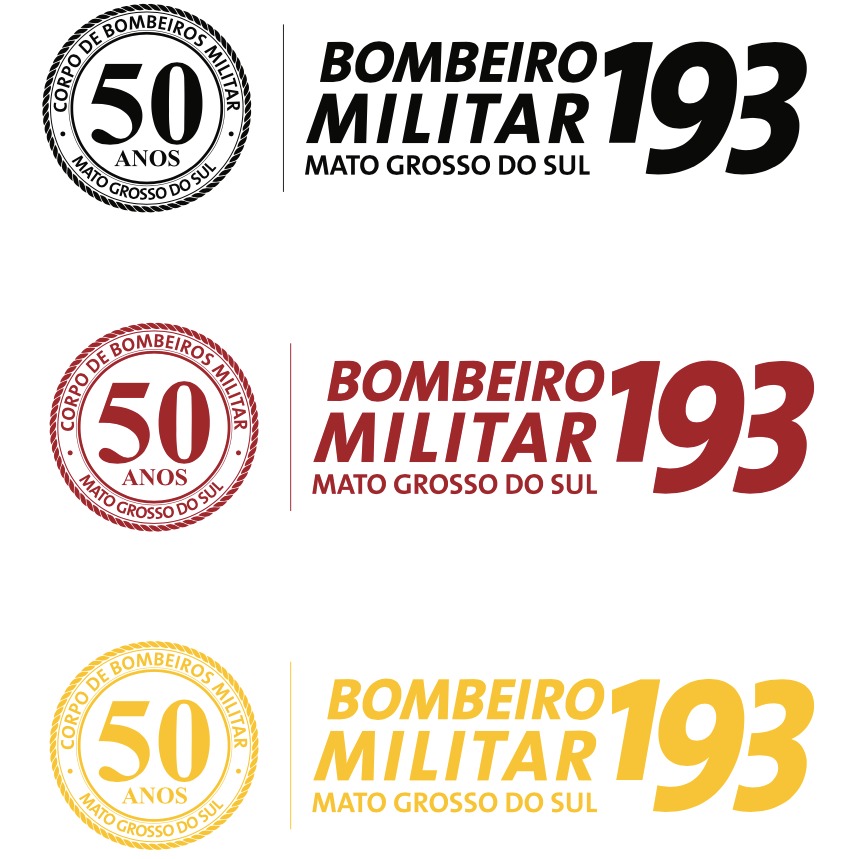 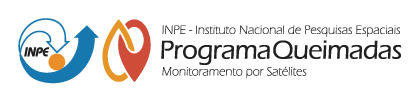 REFERÊNCIAS:
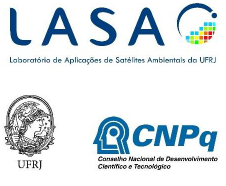